Austrian CLIL
The story so far
(asking the right questions, and making the right decisions in schools)
keithpkelly@yahoo.co.uk
HTL CLIL - the story so far
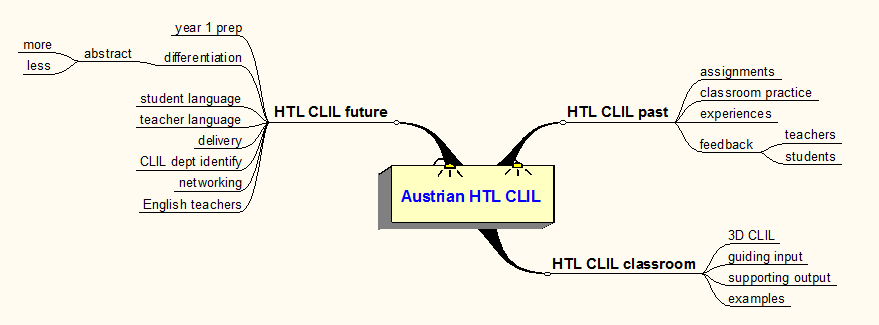 HTL CLIL past – @ PH Wien
Module 1
Subject-specific vocabulary
Guiding students through input
Multi-media input (PPT, film, animation, poster, object, talk, demo)
Text input
Assignment 1 – develop one or two activities within a lesson (online support)
Module 2
General academic language
Supporting students’ output
Supporting writing 
Supporting talk
Assignment 2 – develop one or two activities within a lesson (online support)
Module 3
Sequencing
Module 4
Portfolios
[Speaker Notes: There was a decision not to grade the assignments. It was the right decision, and it still is.
I am frequently asked to proof read what is essentially lesson material which has been written as translation from German to English. In this context, I proof read the material and I make suggestions as to how the vocab can be organized, how the general academic language can be embedded in task, how to guide input, how to support output, but essentially there is no comeback if the teacher decides that they will essentially ‘deliver’ what they normally do in German, in English.]
HTL CLIL past – classroom practice
Classroom dynamics
Teacher experience and language ability
What goes on in the classroom?
What exactly students are asked to do (teachers?)
Students won’t develop oral competence, if they don’t speak in class
Subject / profession demands spoken skills, students should speak in class
A balance of skills?
Unwrapping curriculum objectives 
What does ‘analyse’ mean?
What does ‘know’ mean?
[Speaker Notes: A student can only really know what has been taught, if they are asked to express this knowledge in spoken or written form, or do, produce something based on the input content, as a result of what they have been taught.]
HTL CLIL past – feedbackNeeds
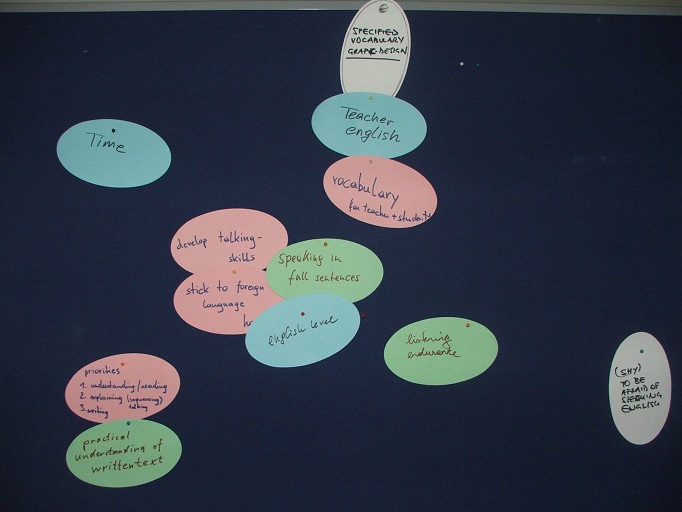 HTL CLIL past – feedbackChallenges
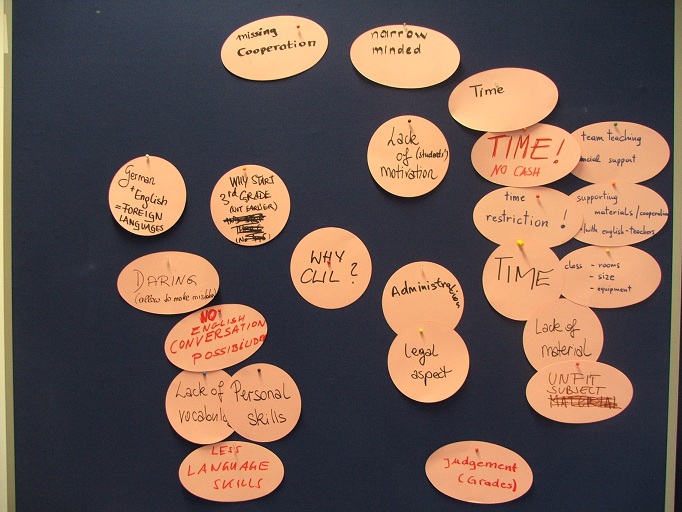 HTL CLIL past – feedbackBenefits
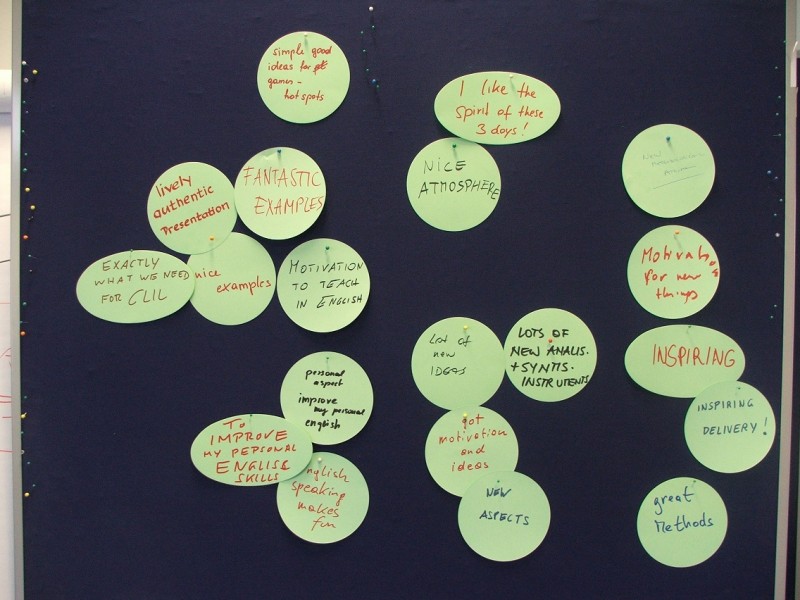 HTL CLIL in the classroomStudents ‘doing’ things
One colleague describes his classes in the following way: 

'All these techniques are fine where the students actually do things in the lessons, in my classes the students don't do anything. They listen to my input and explanations of the theory.
HTL CLIL in the classroomRed flag!
CLIL is about method, and dynamics. Where a lesson goal is to deliver theory through teacher talk, the dynamic is restricted to that medium. 
Is such a context the best one to use a foreign language? Where teachers are confident in the foreign language, and the students are confident in the foreign language (this means that they are able to follow a foreign-language theoretical lecture, take notes, apply the theory to subsequent practice), there is a role for this approach. 
Beware of dedicating significant numbers of CLIL hours in the timetable to this kind of teaching. 
In subjects heavy in theoretical content, look for areas of the curriculum which lend themselves to developing communicative skills and avoid the areas of abstract content. Feel confident NOT to teach in English.
HTL CLIL in the classroomGood practice
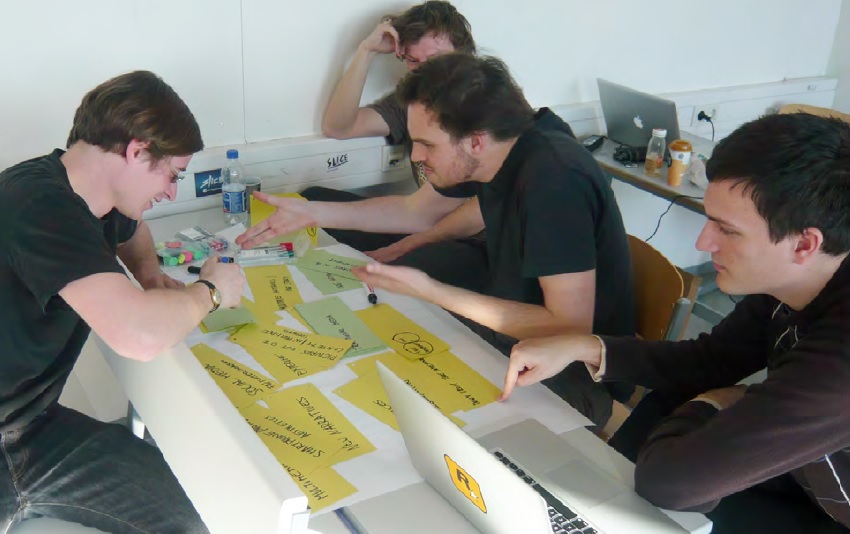 HTL CLIL in the classroomGood practice
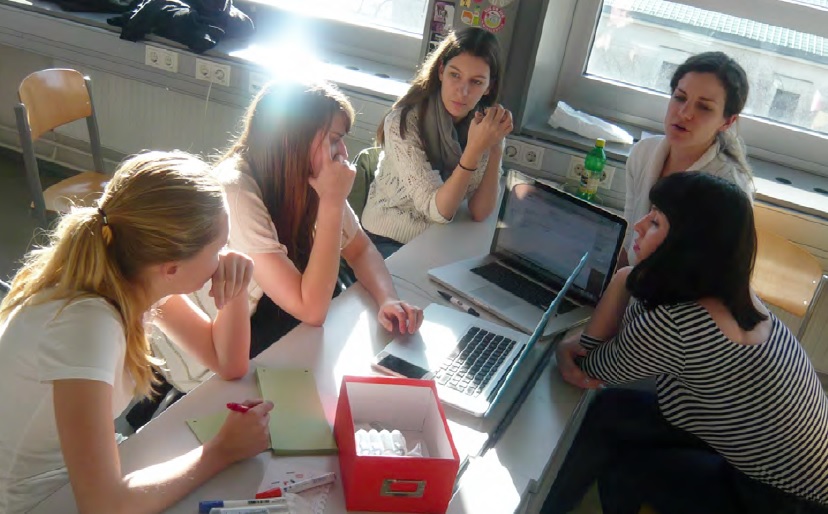 HTL CLIL in the classroomGood practice
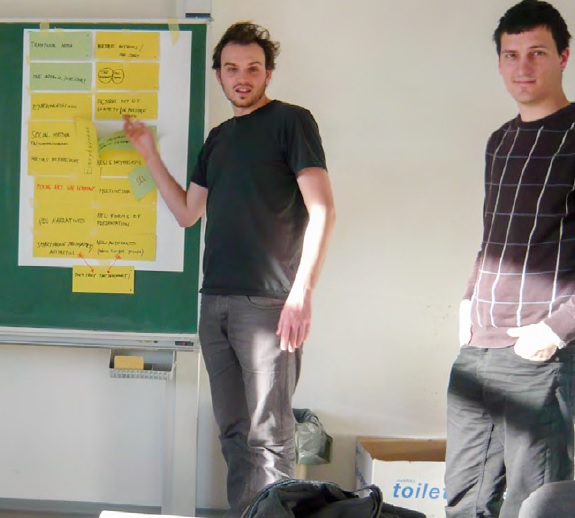 HTL CLIL in the classroomGood practice
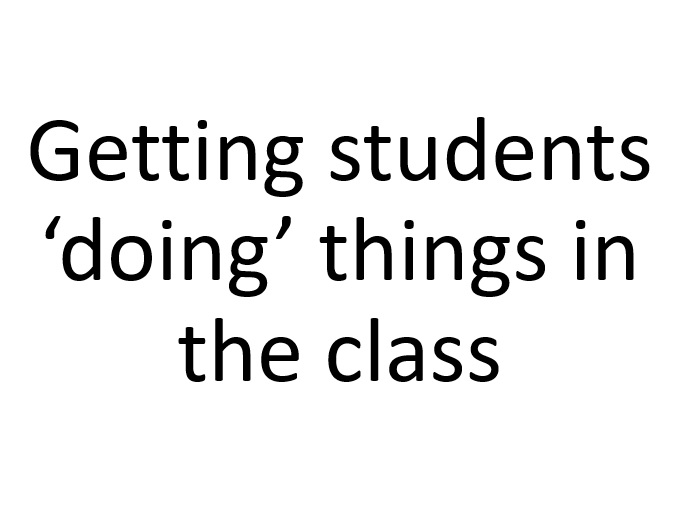 HTL CLIL in the classroom
Turning the course curriculum into classroom practice
Examples: subject-specific vocabulary
Examples: guiding input media
Examples: guiding input text
Examples: general academic language
Examples: supporting written output 
Examples: supporting spoken output
Subject-specific vocabulary – Software devpt
‘Doing’ terminology
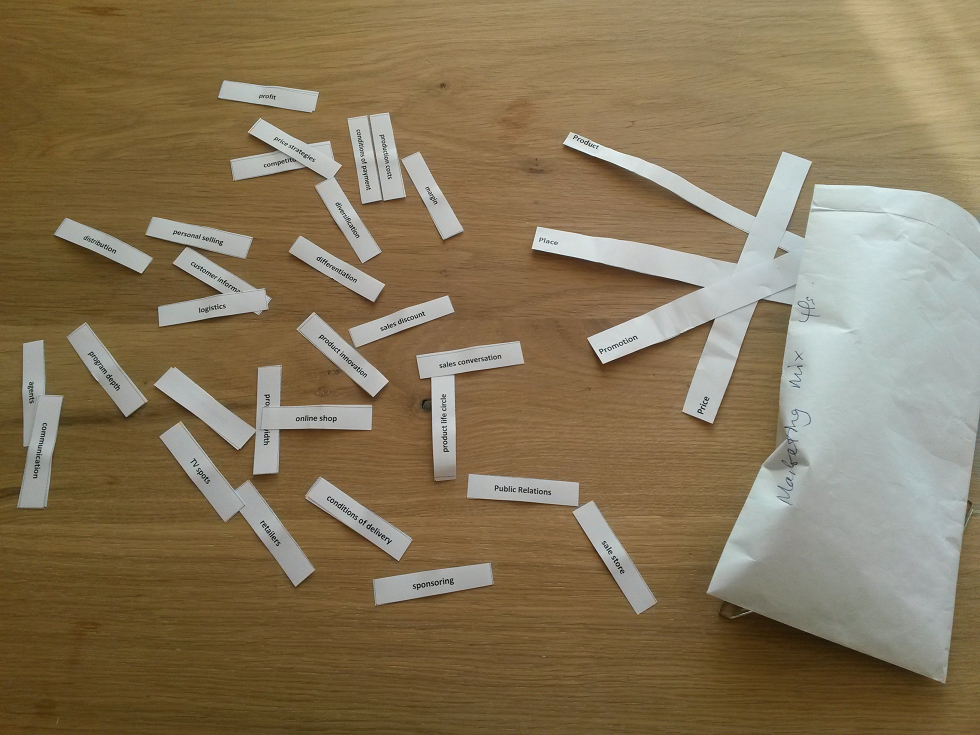 HTL CLIL in the classroom
Turning the course curriculum into classroom practice
Examples: subject-specific vocabulary
Examples: guiding input media
Examples: guiding input text
Examples: general academic language
Examples: supporting written output 
Examples: supporting spoken output
A product life-cycle
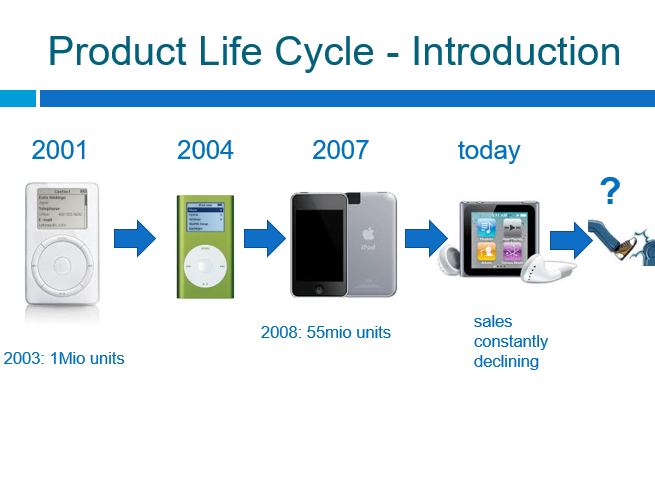 Product Life Cycle – Task Group A
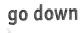 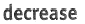 Guiding input mediaBoard game - ‘Percentage Snake’
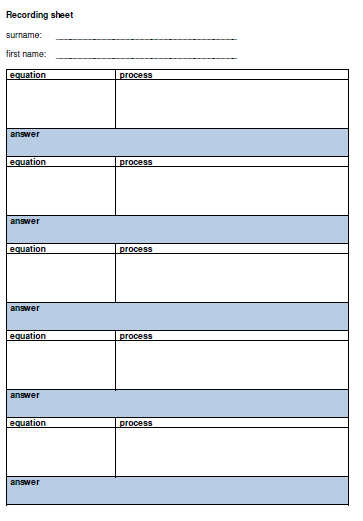 Guiding input media – Simple Interest Board game
Guiding input media - Simple interest cards
HTL CLIL in the classroom
Turning the course curriculum into classroom practice
Examples: subject-specific vocabulary
Examples: guiding input media
Examples: guiding input text
Examples: general academic language
Examples: supporting written output 
Examples: supporting spoken output
Guiding input text – Insurance Dominoes
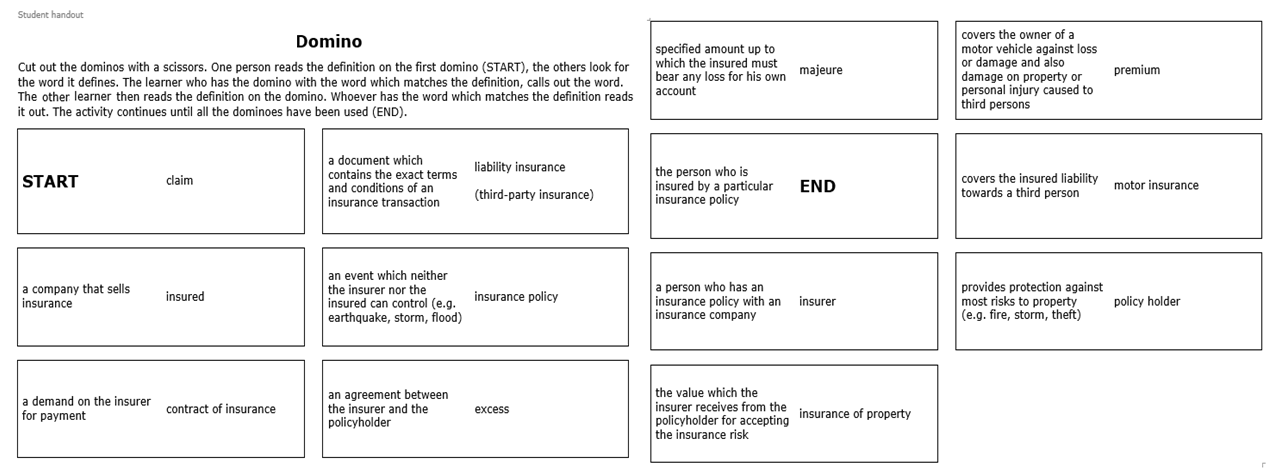 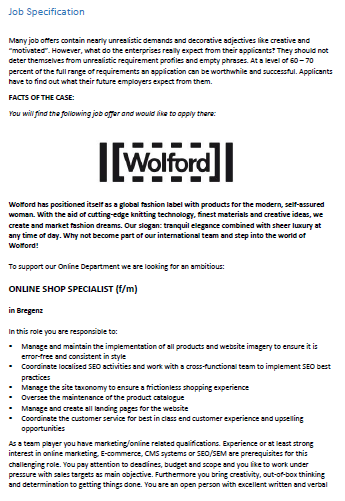 Guiding input text – Job Specs
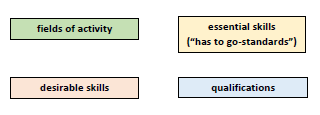 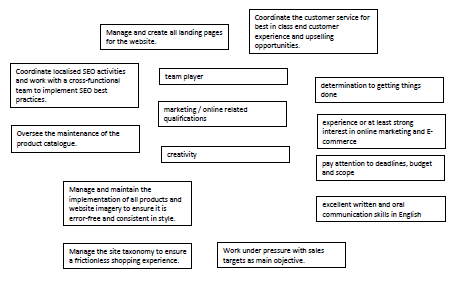 HTL CLIL in the classroom
Turning the course curriculum into classroom practice
Examples: subject-specific vocabulary
Examples: guiding input media
Examples: guiding input text
Examples: general academic language
Examples: supporting written output 
Examples: supporting spoken output
General academic language – Population pyramids
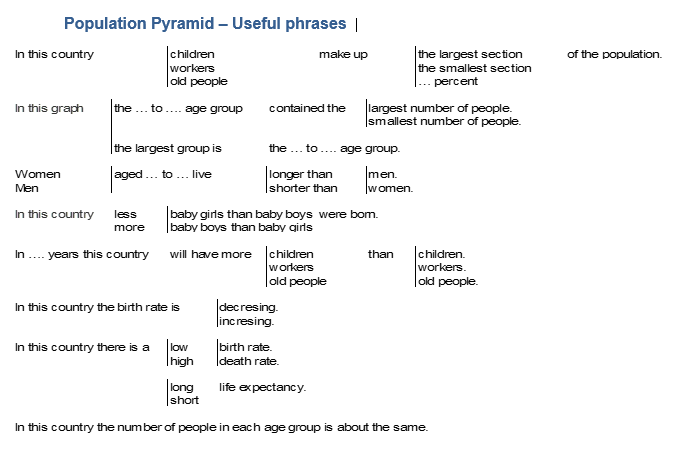 HTL CLIL in the classroom
Turning the course curriculum into classroom practice
Examples: subject-specific vocabulary
Examples: guiding input media
Examples: guiding input text
Examples: general academic language
Examples: supporting written output 
Examples: supporting spoken output
Supporting written output –More than subject-specific vocabulary
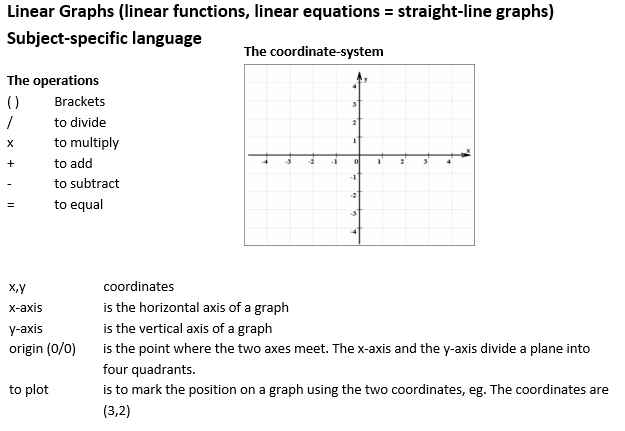 Supporting written output – Product life cycle
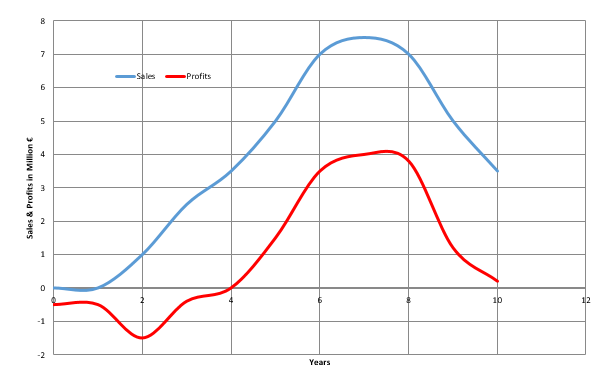 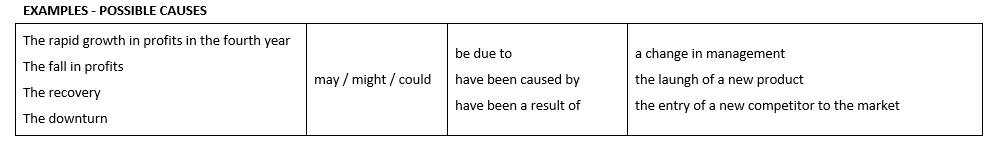 Supporting written output – Product life cycle
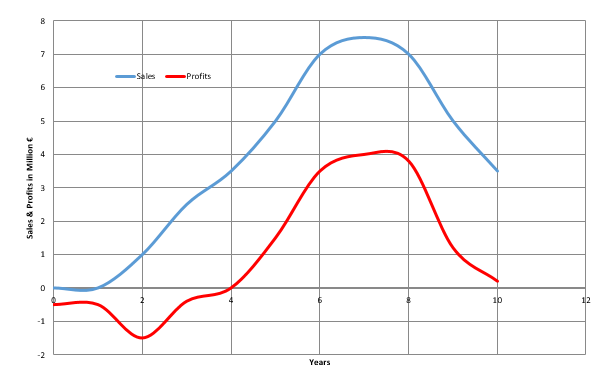 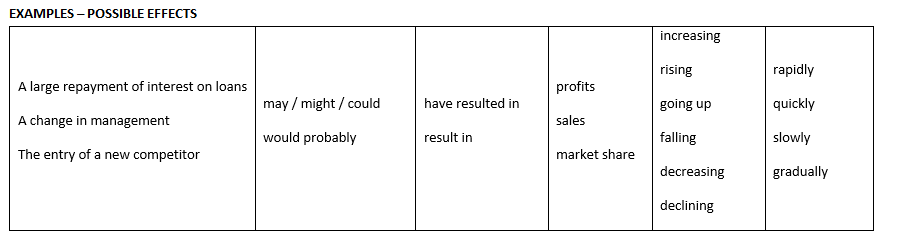 HTL CLIL in the classroom
Turning the course curriculum into classroom practice
Examples: subject-specific vocabulary
Examples: guiding input media
Examples: guiding input text
Examples: general academic language
Examples: supporting written output 
Examples: supporting spoken output
Supporting talk - Special SQL Topics
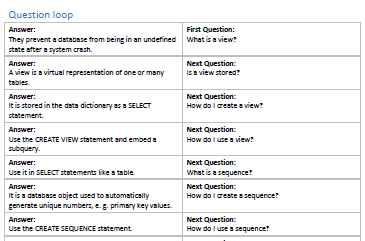 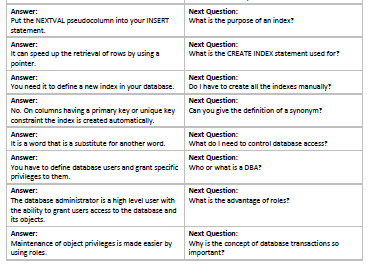 Supporting spoken output – Direct costing
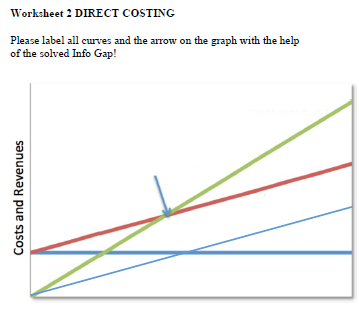 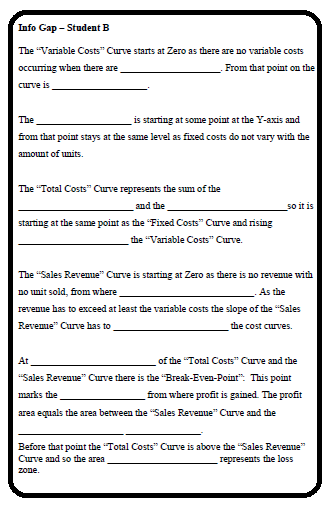 Supporting spoken output – Direct costing
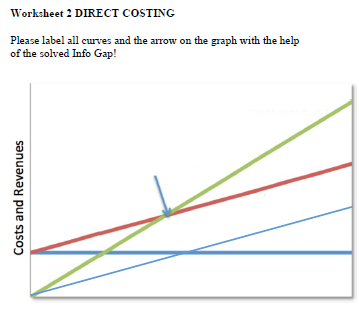 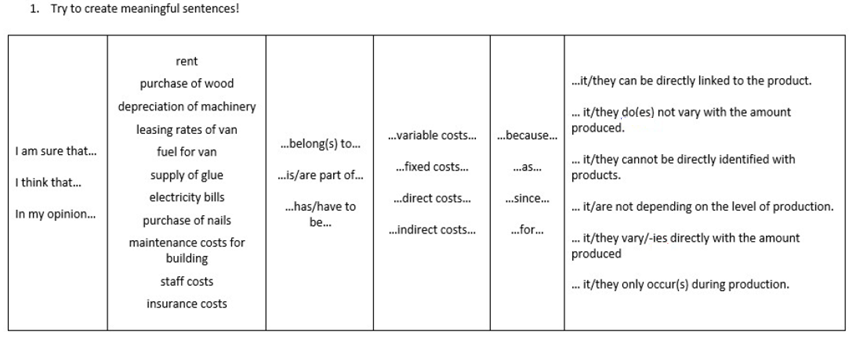 HTL CLIL future – The way ahead in 10 steps
Start in Grade 1
and/or develop academic language in English lessons
Set up systems for monitoring student language levels
Which teachers should attend professional development?
Decide on ‘didactic methods’ to be expected in class
Where possible develop skills using a CLIL approach (guiding input, supporting output)
Where ‘lectures’ are given, make them visual, guided, interactive, language-salient
Decide ‘not’ to teach certain subjects in English if conditions dictate
Create a CLIL identify in school, space (physical/online), time, groups
Encourage colleagues to ‘explore’ and ‘innovate’ (it’s a learning process)
Publish your material (share)
Manage CLIL on a school basis (not individual teachers)
Grow the CLIL network in Austria and beyond
HTL CLIL future
CLIL Conference 2019? (School-based approaches to CLIL)
Schools and colleagues (students?) reporting back on their experiences
‘When I asked the students for a general feedback some of them where actually asking for more lessons in English language and so I found that very encouraging'.